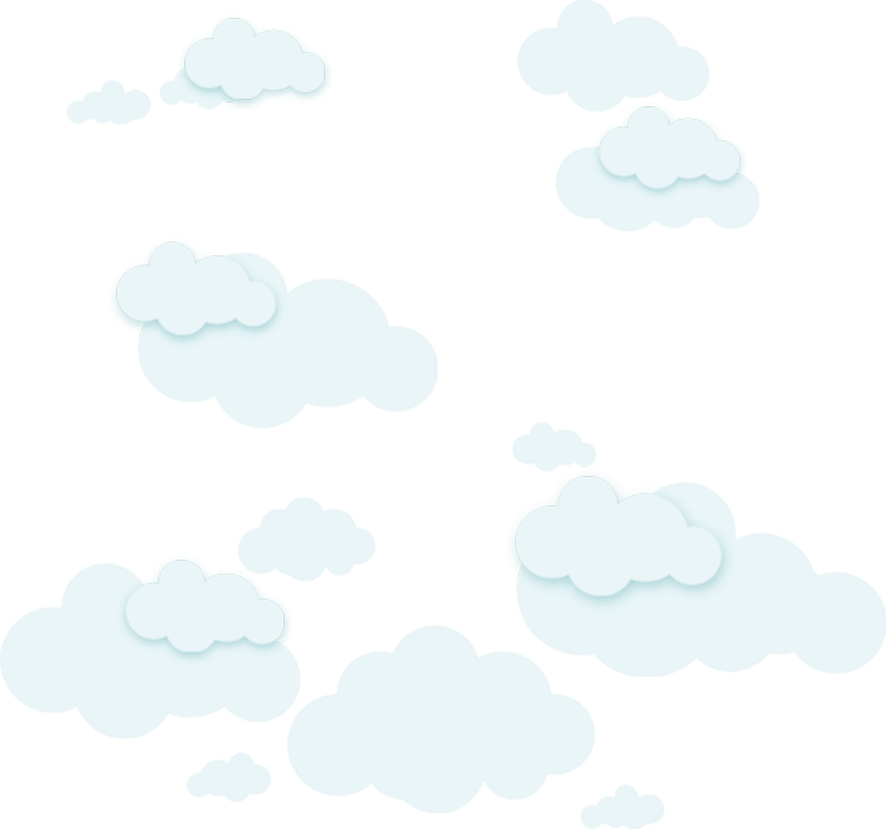 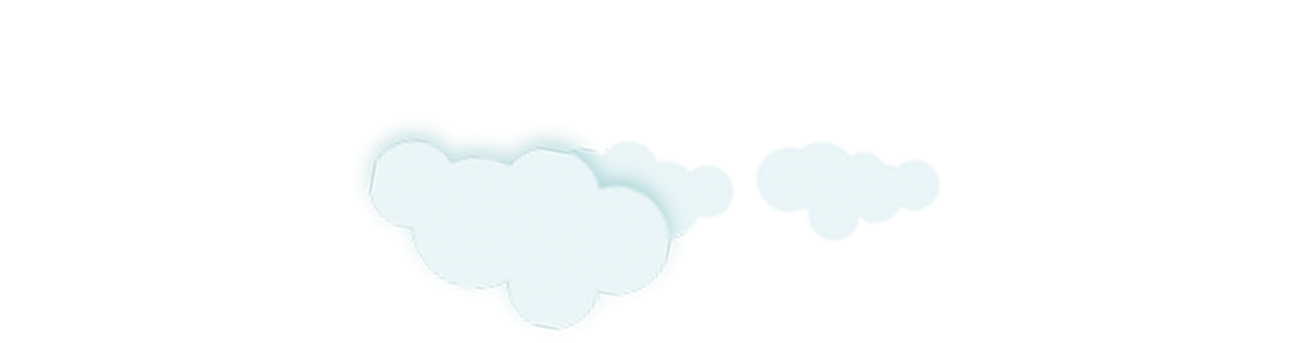 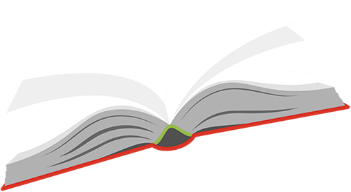 中小学教育PPT模版
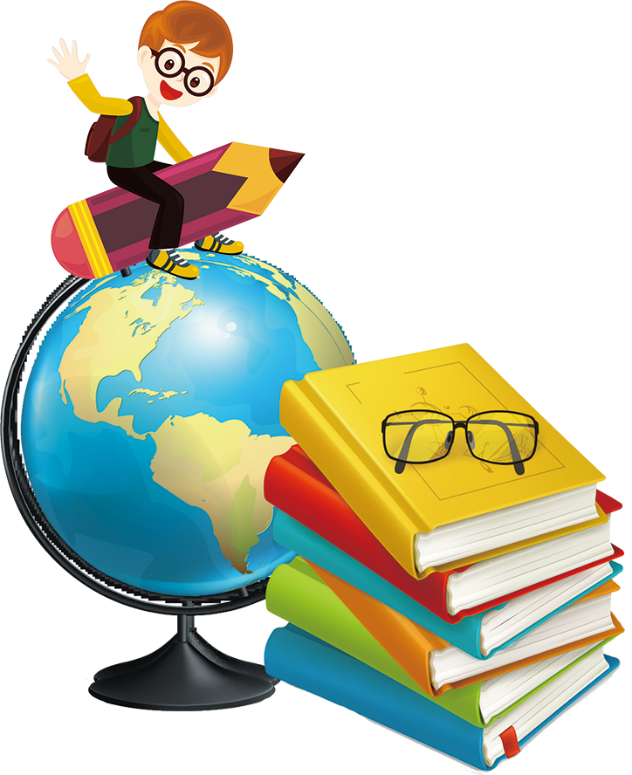 任课老师：PPT营
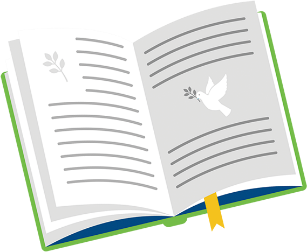 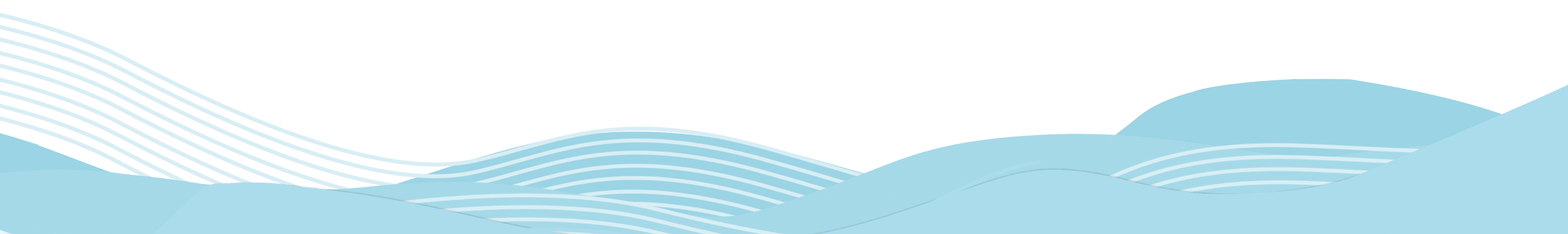 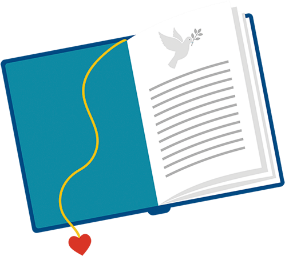 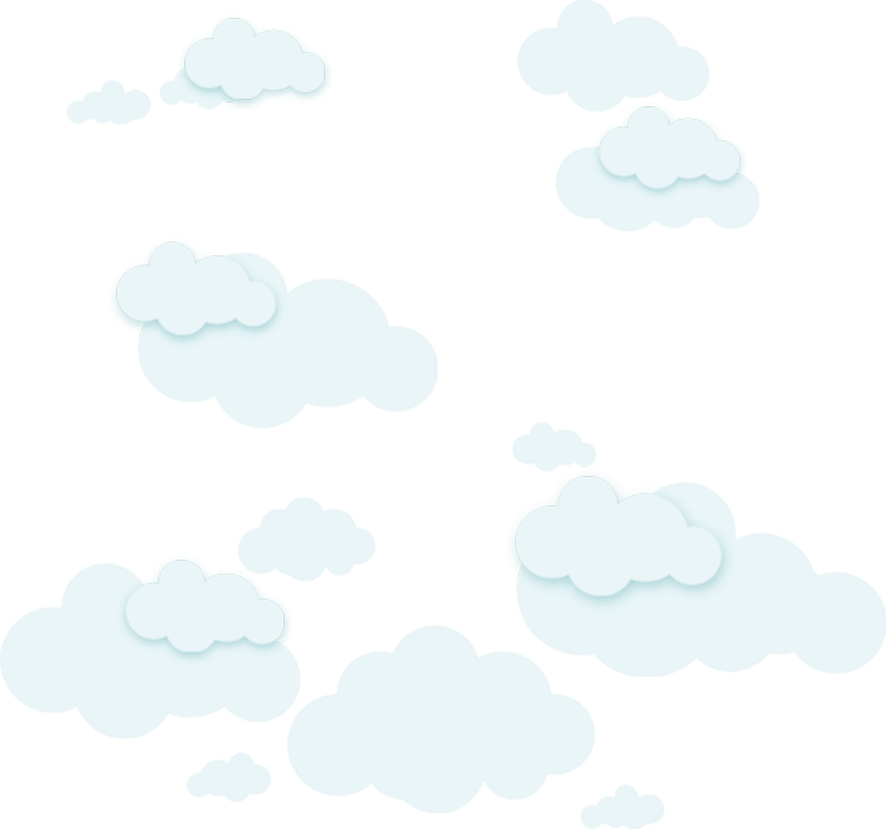 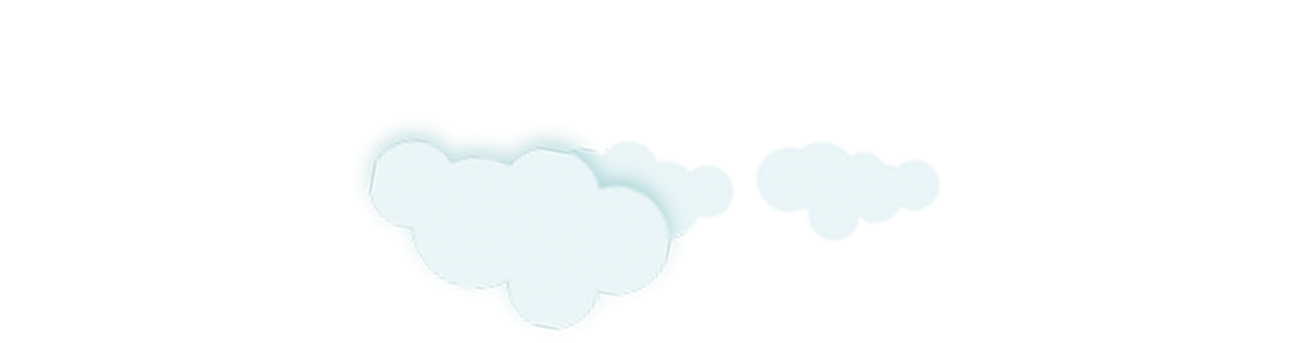 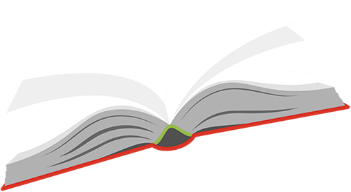 目
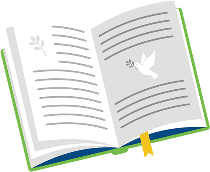 01
课堂内容
课堂例题
答案解析
作业布置
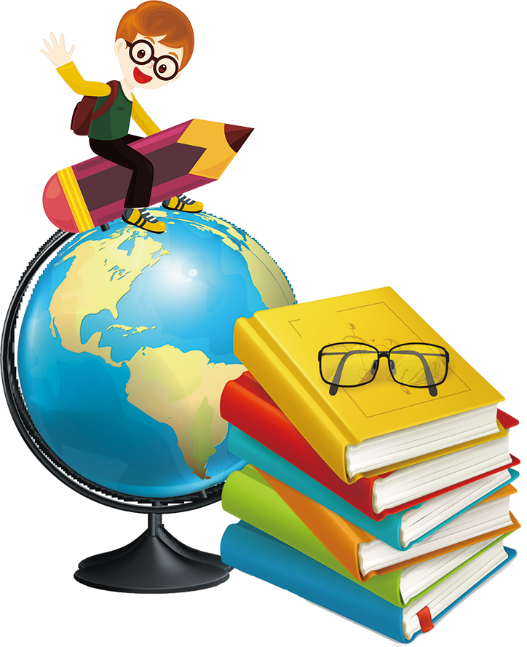 CLASSROOM CONTENT
CLASSROOM EXAMPLES
ANSWER ANALYSIS
JOB LAYOUT
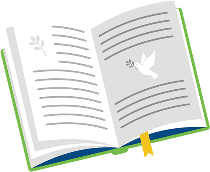 02
录
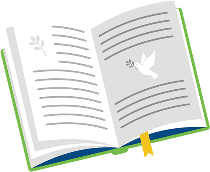 03
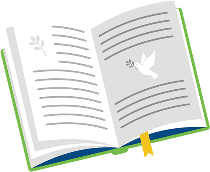 04
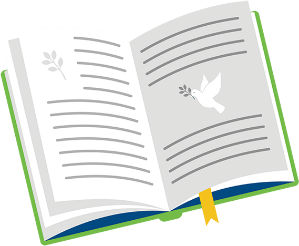 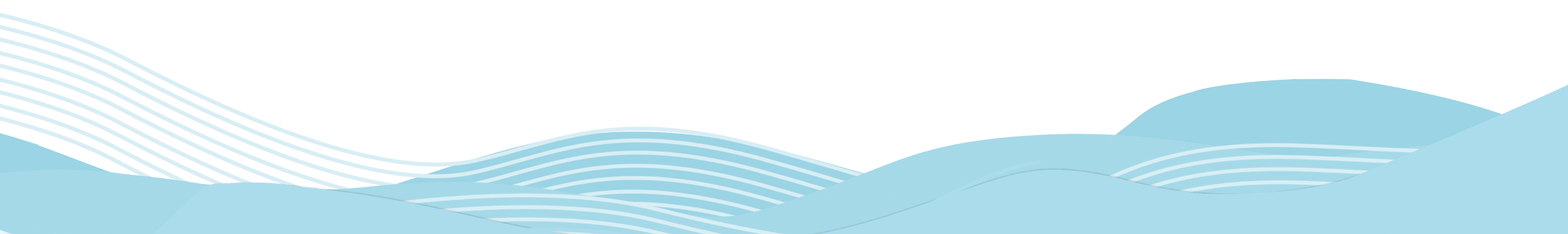 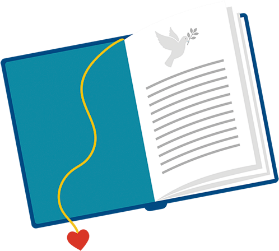 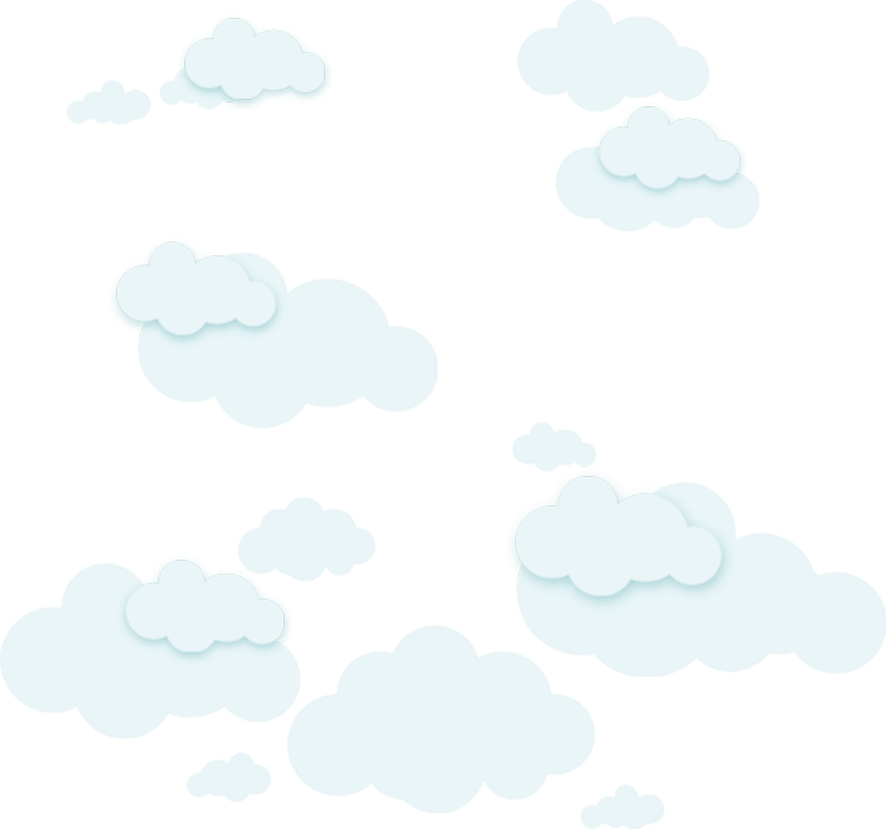 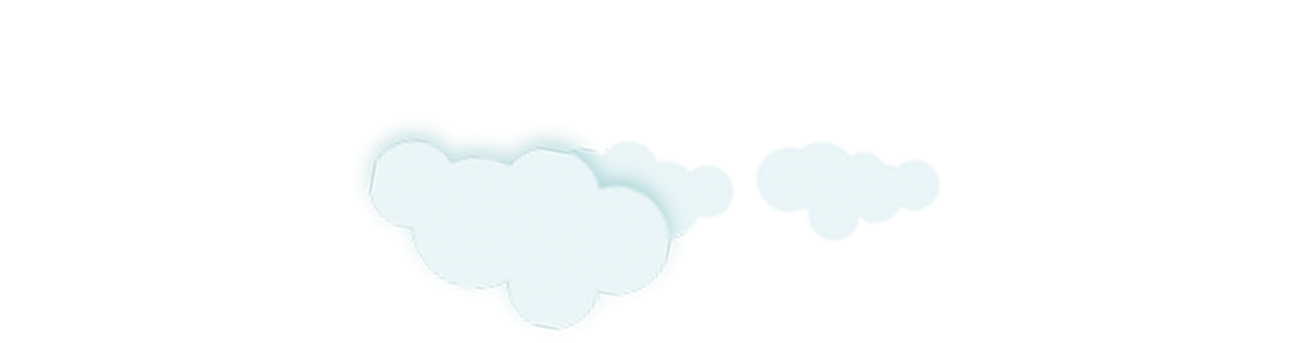 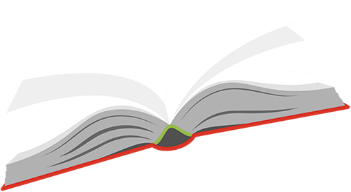 01  课堂内容
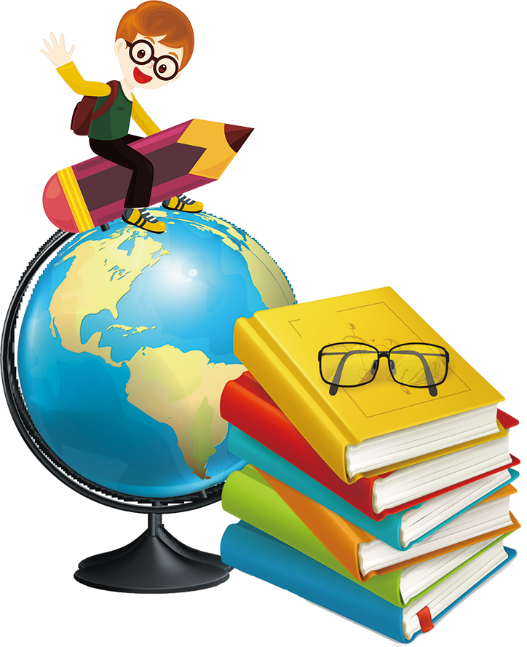 CLASSROOM CONTENT
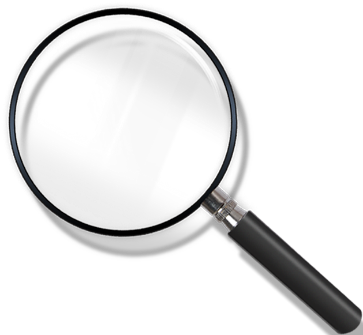 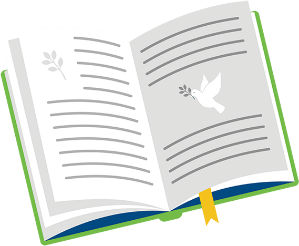 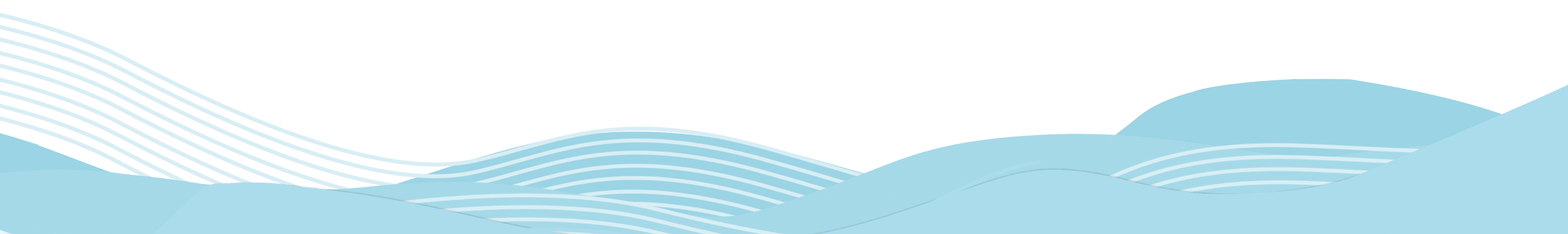 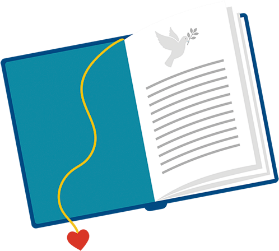 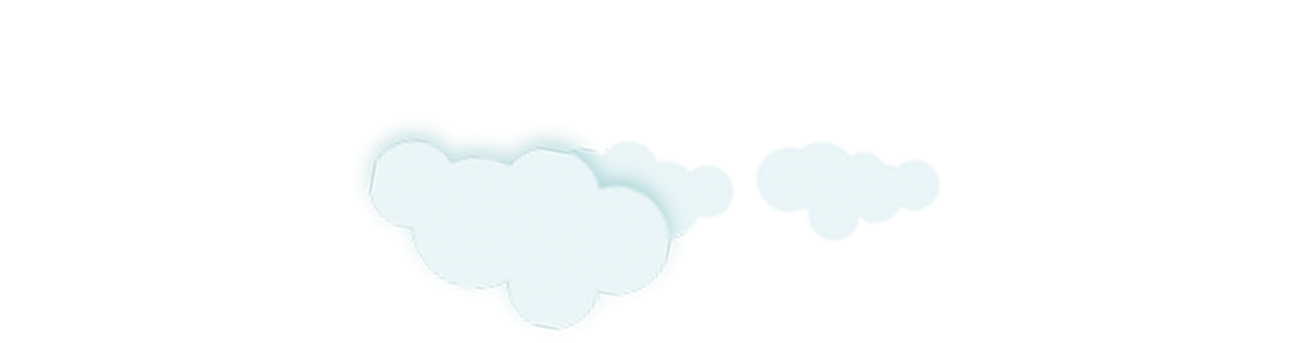 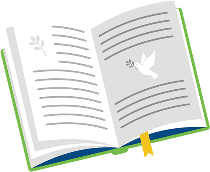 01
课堂内容
CLASSROOM CONTENT
单击添加标题
单击添加标题
单击添加标题
此处输入具体内容此处此处输入具体内容此处此处输入具体内容此处
此处输入具体内容此处此处输入具体内容此处此处输入具体内容此处
此处输入具体内容此处此处输入具体内容此处此处输入具体内容此处
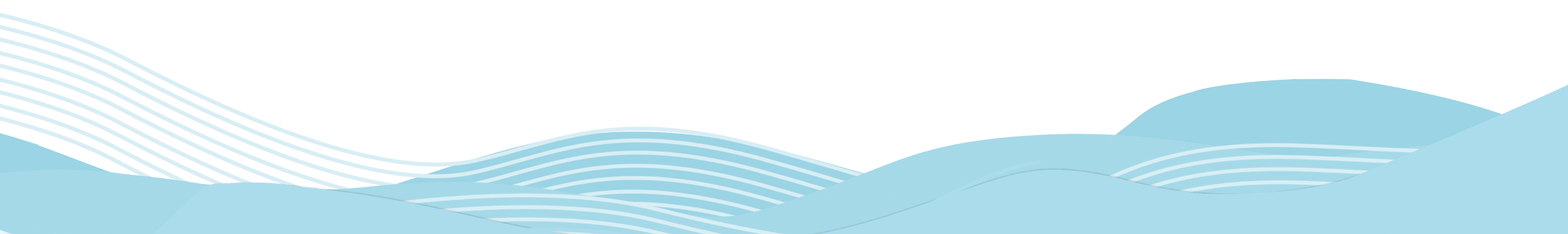 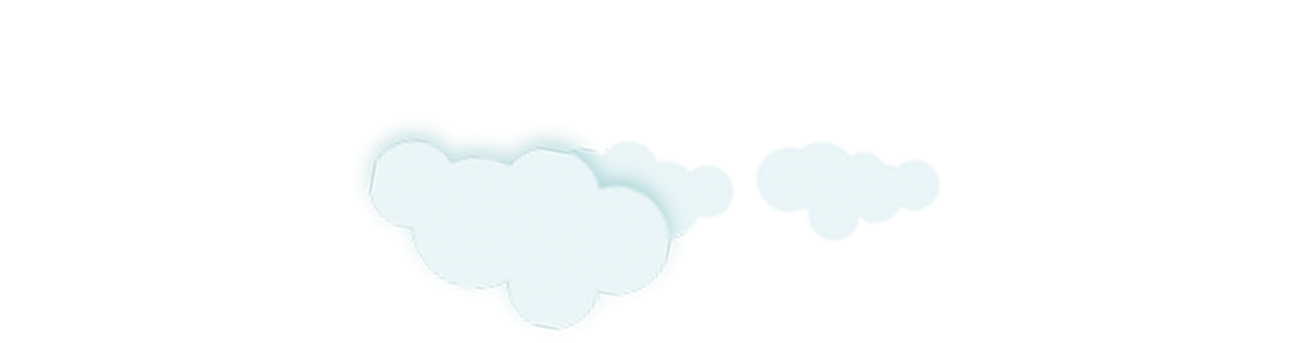 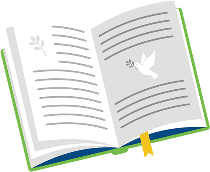 01
课堂内容
单击添加标题
单击添加标题
CLASSROOM CONTENT
此处输入具体内容此处此处输入具体内容此处此处输入具体内容此处此处
此处输入具体内容此处此处输入具体内容此处此处输入具体内容此处此处
单击添加标题
单击添加标题
此处输入具体内容此处此处输入具体内容此处此处输入具体内容此处此处
此处输入具体内容此处此处输入具体内容此处此处输入具体内容此处此处
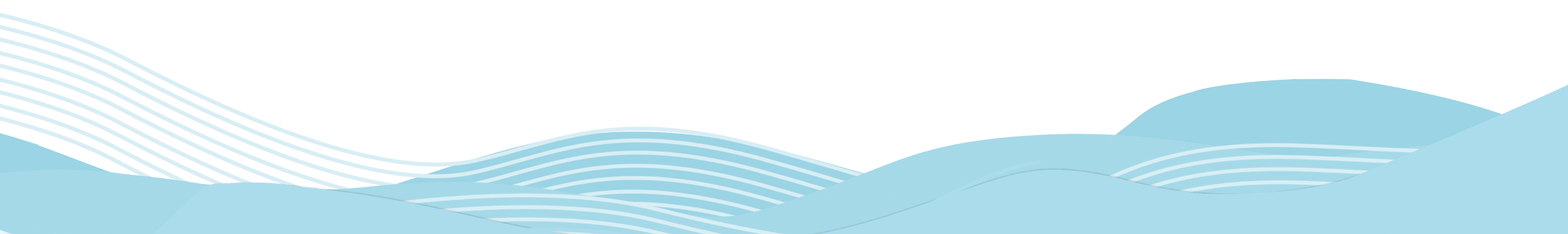 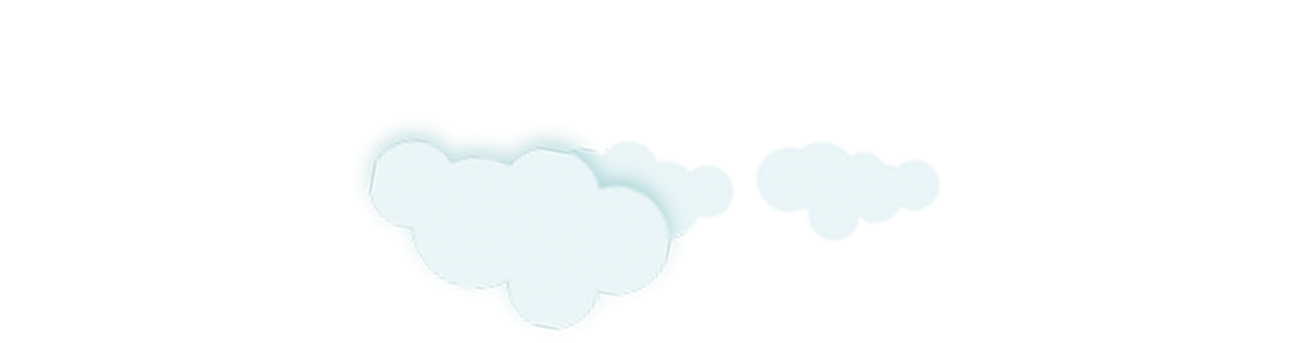 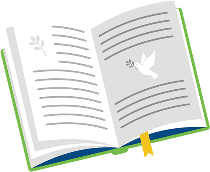 01
单击此处键入文本处键入文本单击此处键入文本单击此处键入单击此处键入文本处键入文本单击此处键入文本单击此处键入
课堂内容
CLASSROOM CONTENT
标题文字
标题文字
标题文字
标题文字
标题文字
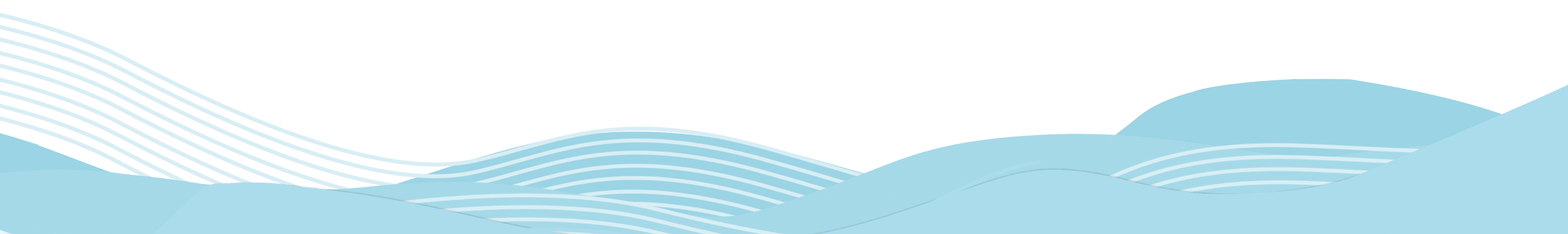 单击此处键入文本处键入文本单击此处键入文本单击此处键入单击此处键入文本处键入文本单击此处键入文本单击此处键入
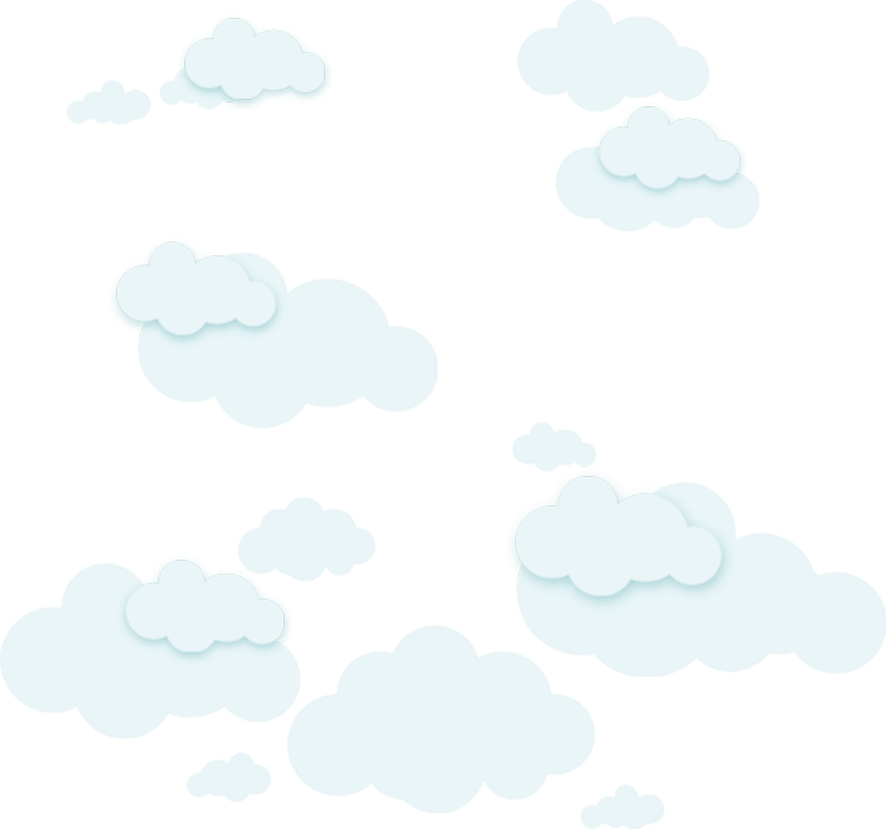 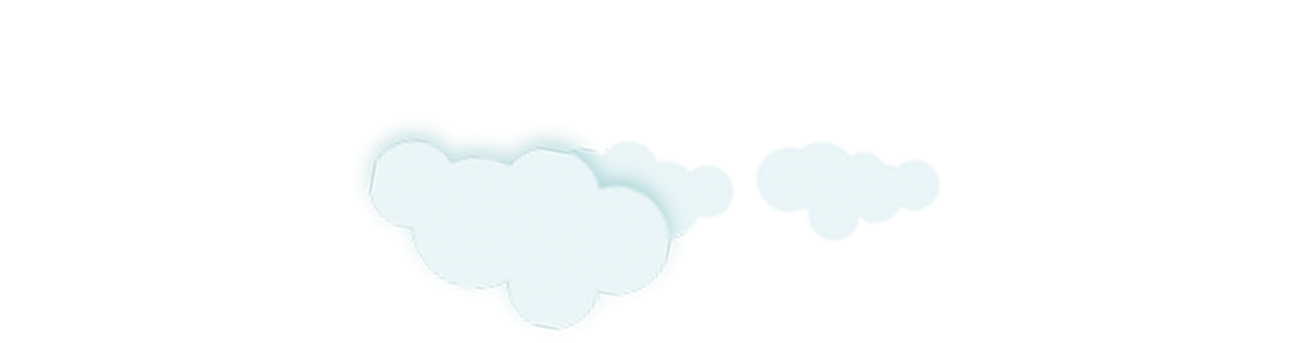 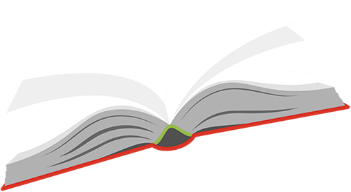 02  课堂例题
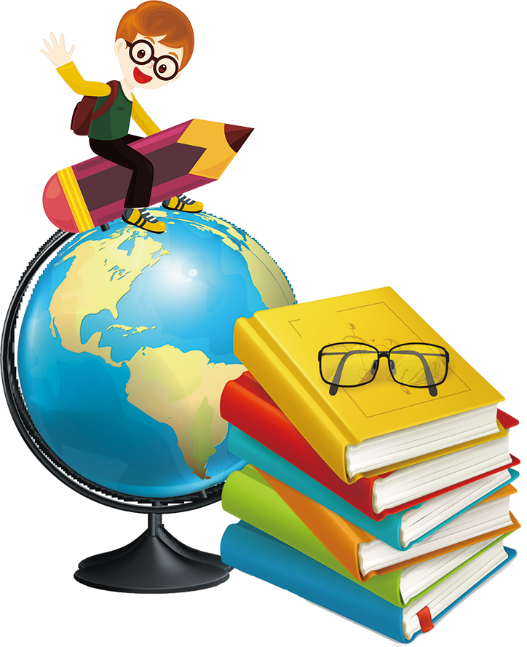 CLASSROOM EXAMPLES
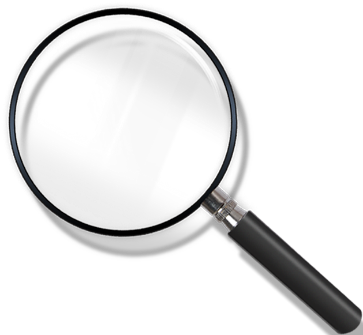 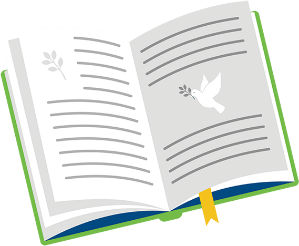 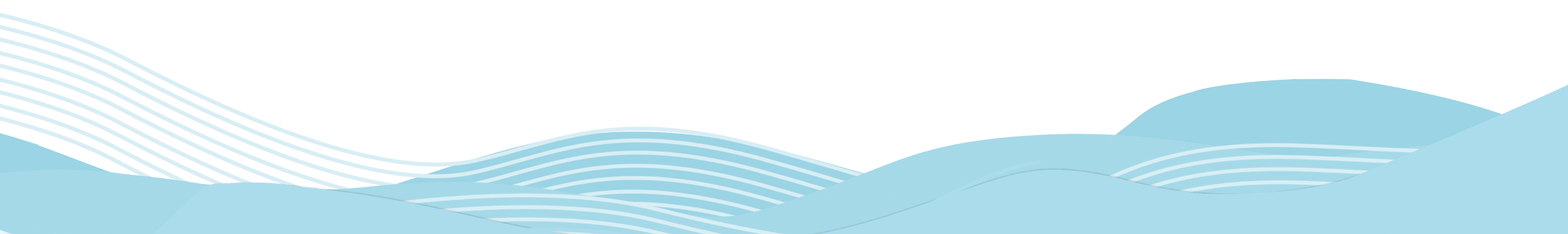 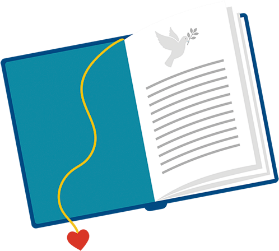 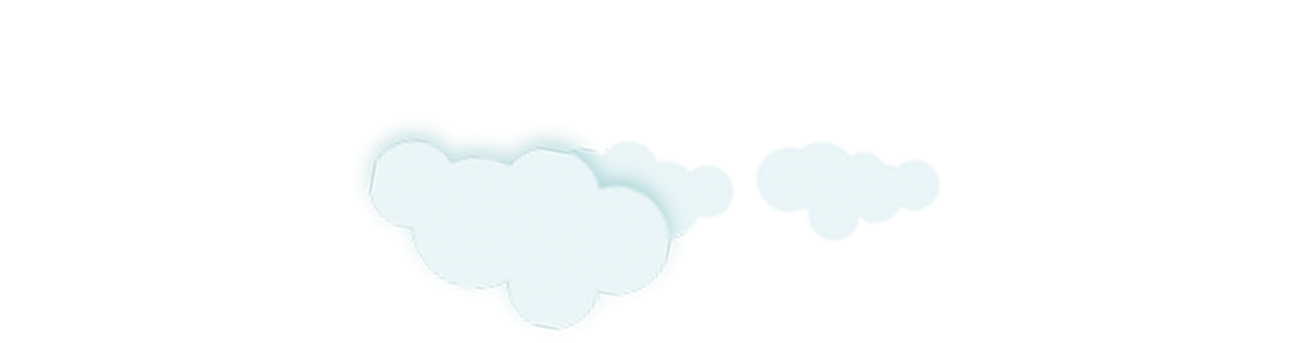 课堂例题
CLASSROOM EXAMPLES
标题文字添加
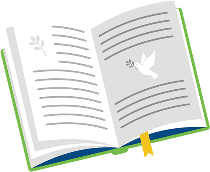 02
单击此处键入文本单击此处键入
单击此处键入文本单击此处键入文本单击此键
单击此处键入文本单击此处键入文本单击此处键入文本
标题文字添加
单击此处键入文本单击此处键入
单击此处键入文本单击此处键入文本
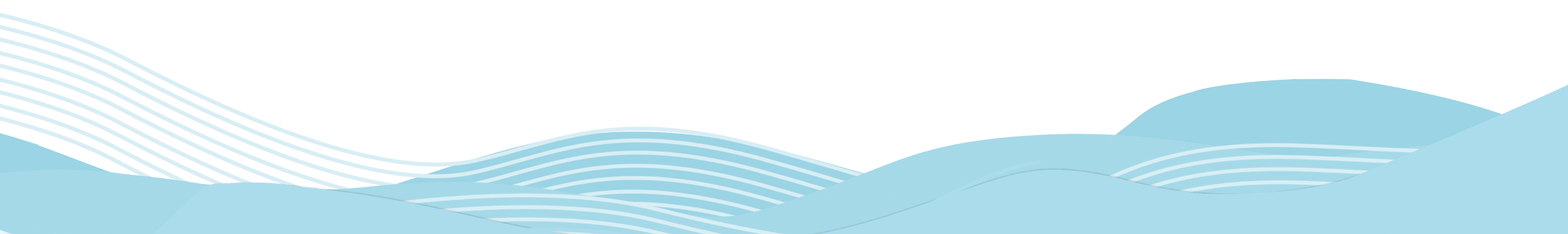 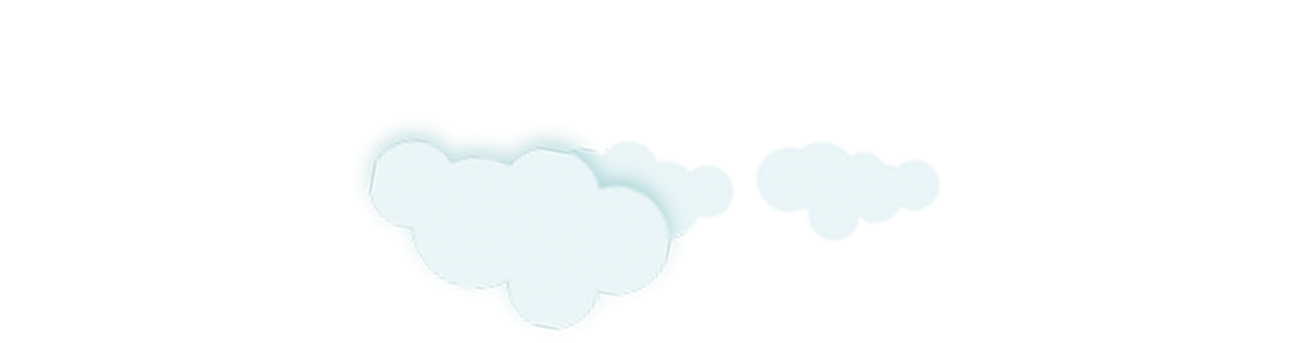 课堂例题
CLASSROOM EXAMPLES
标题文字添加
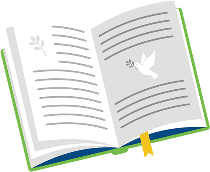 02
单击此处键入文本单击此处此
处键入文本单击此处键入文本单击此处键入
此处键入单击此处键入文本单击此处
单击此处键入文本单击此处此
处键入文本单击此处键入文本单击此处键入
此处键入单击此处键入文本单击此处
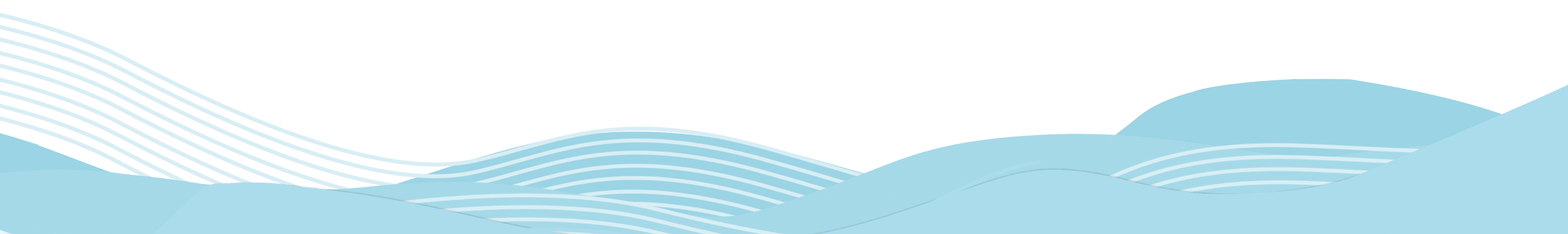 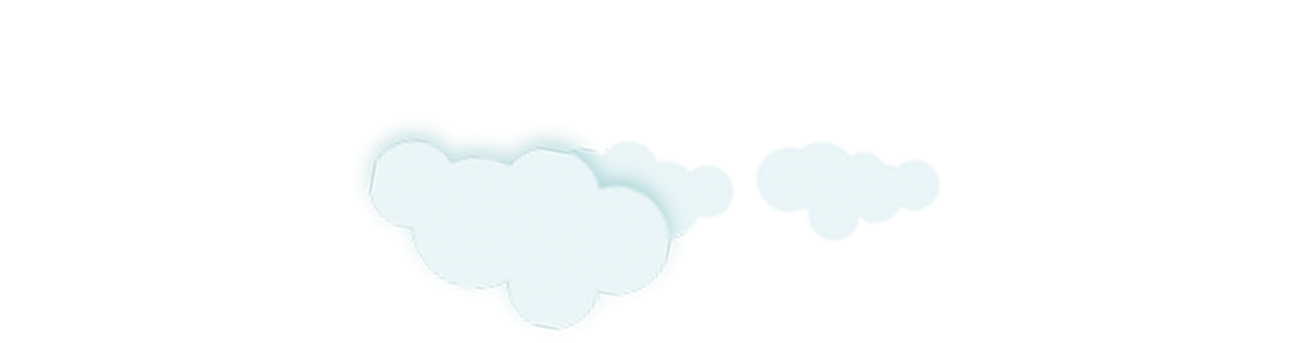 课堂例题
CLASSROOM EXAMPLES
标题文字添加
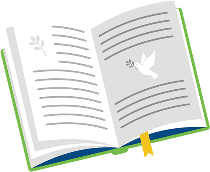 02
单击此处键入文本单击此处此
处键入文本单击此处键入文本单击此处键入
此处键入单击此处键入文本单击此处
单击此处键入文本单击此处此
处键入文本单击此处键入文本单击此处键入
此处键入单击此处键入文本单击此处
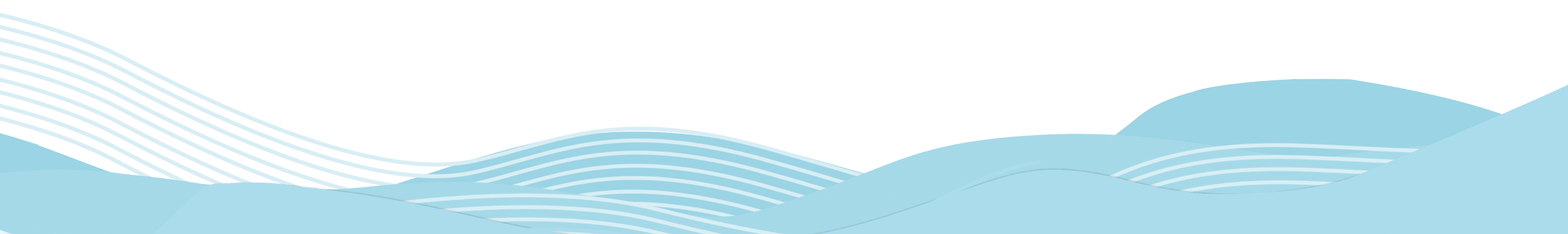 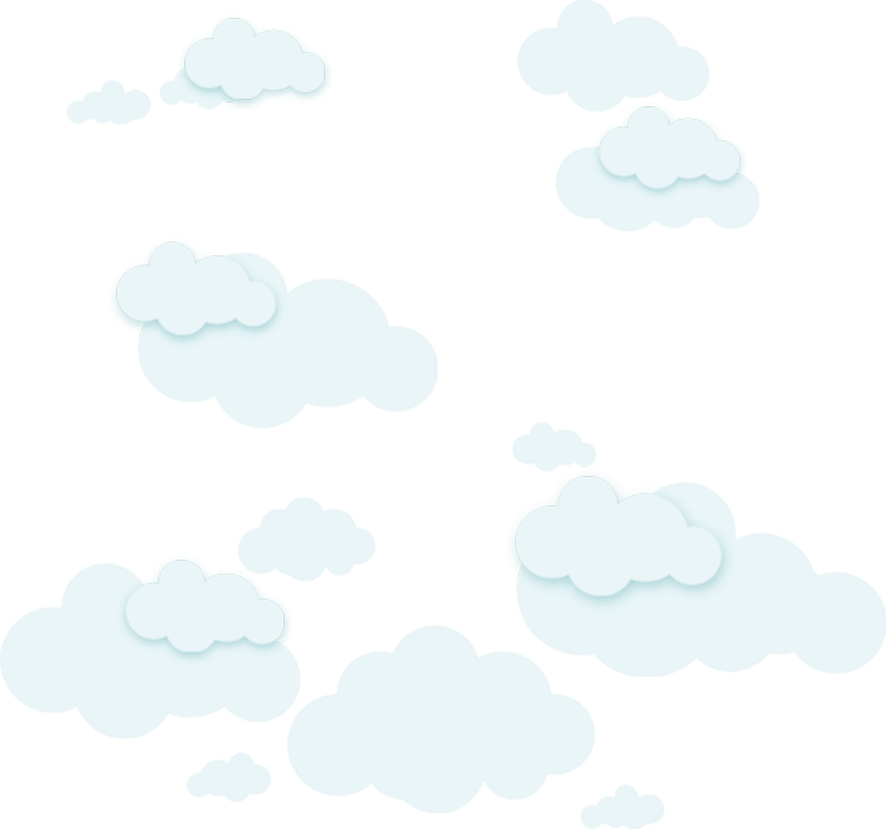 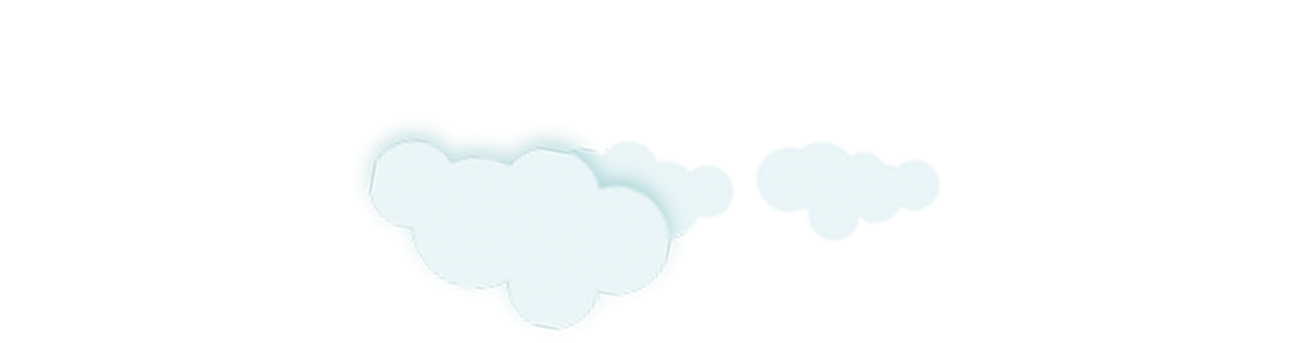 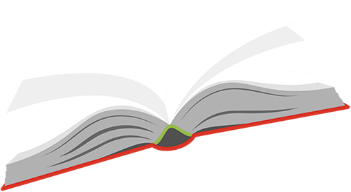 03  答案解析
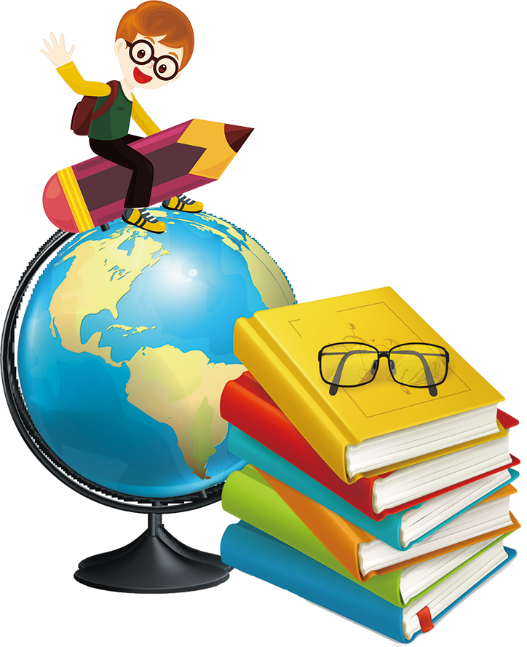 ANSWER ANALYSIS
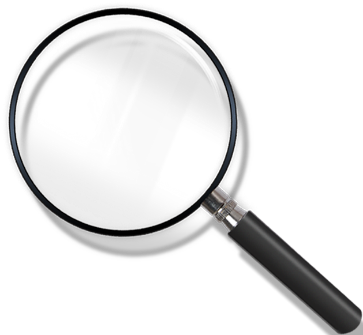 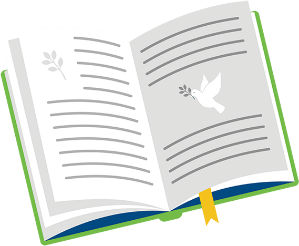 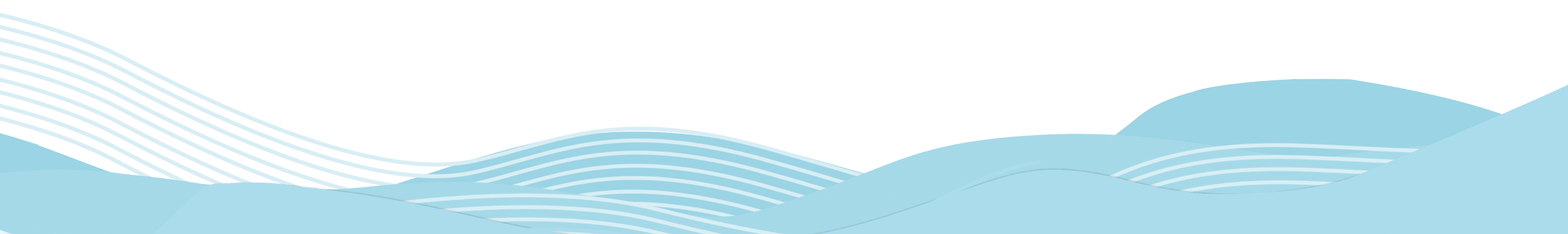 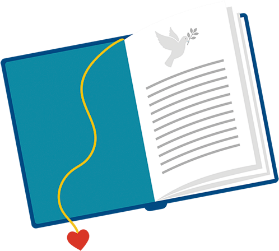 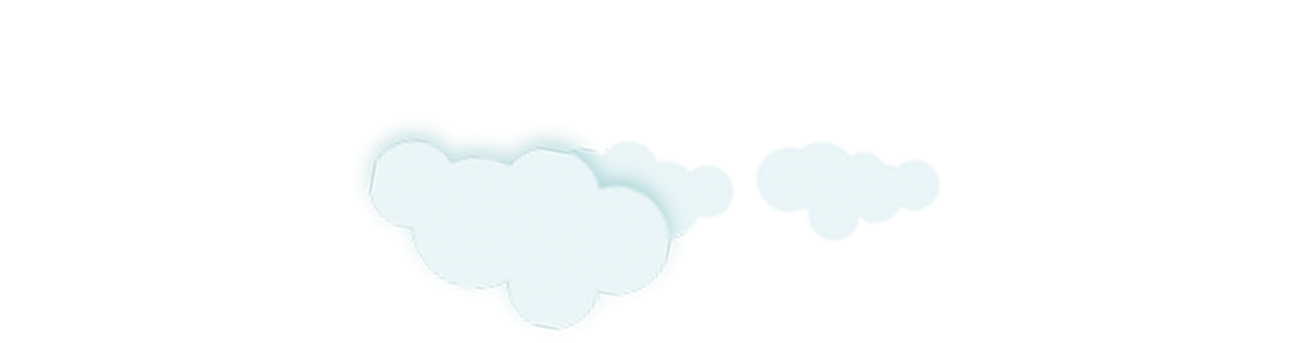 答案解析
单击添加标题
单击添加标题
ANSWER ANALYSIS
此处输入具体内容此处此处输入具体内容此处此处输入具体内容此处此处
此处输入具体内容此处此处输入具体内容此处此处输入具体内容此处此处
S
W
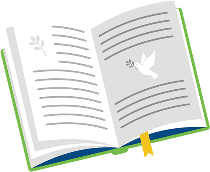 03
T
O
单击添加标题
单击添加标题
此处输入具体内容此处此处输入具体内容此处此处输入具体内容此处此处
此处输入具体内容此处此处输入具体内容此处此处输入具体内容此处此处
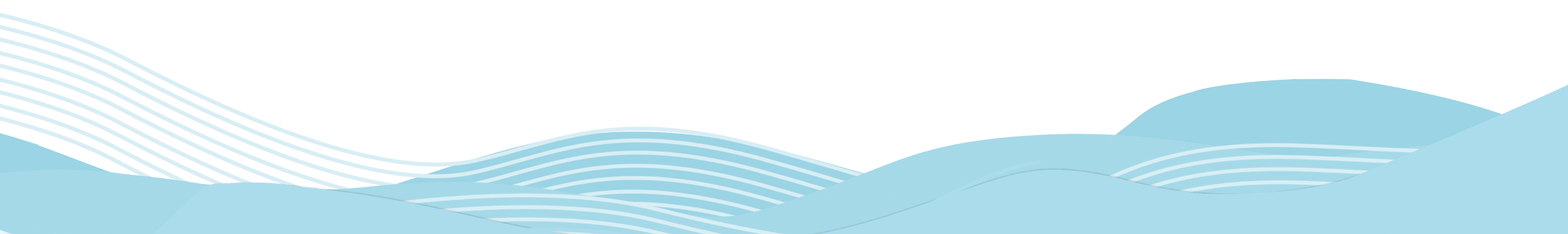 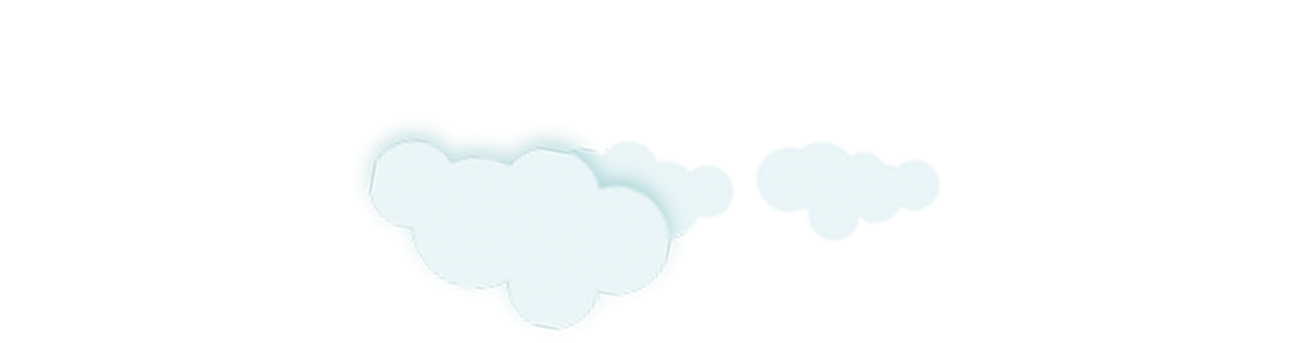 答案解析
单击添加标题
单击添加标题
ANSWER ANALYSIS
85%
Option 01
90%
Option 03
此处输入具体内容此处此处输入具体内容此处此处输入具体内容此处此处
此处输入具体内容此处此处输入具体内容此处此处输入具体内容此处此处
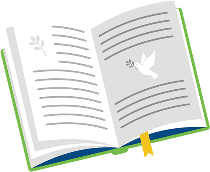 15%
Option 02
95%
Option 03
03
单击添加标题
单击添加标题
此处输入具体内容此处此处输入具体内容此处此处输入具体内容此处此处
此处输入具体内容此处此处输入具体内容此处此处输入具体内容此处此处
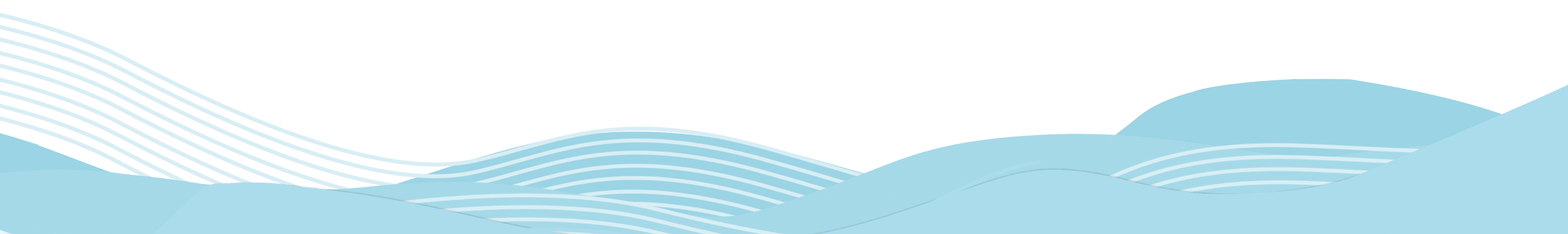 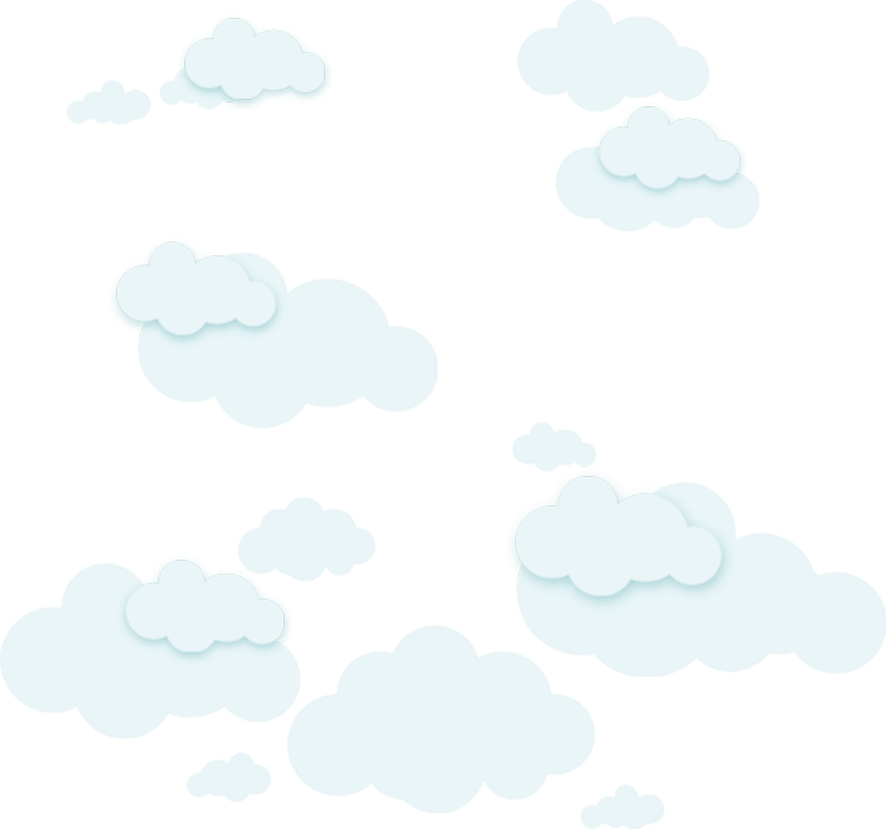 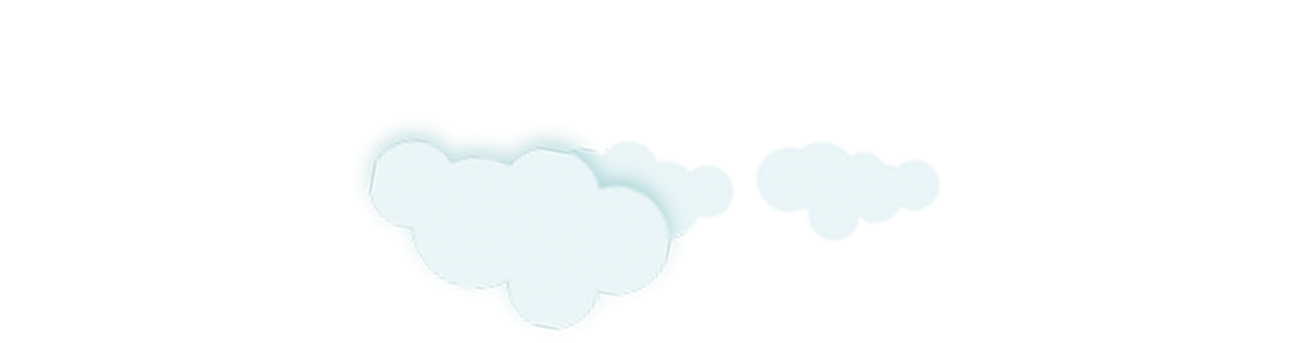 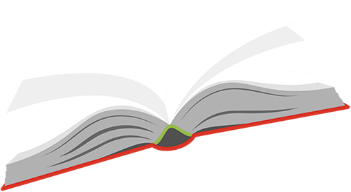 04  作业布置
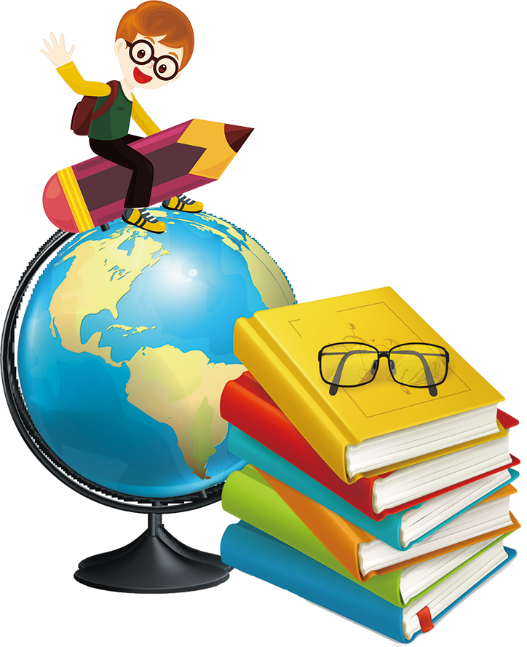 JOB LAYOUT
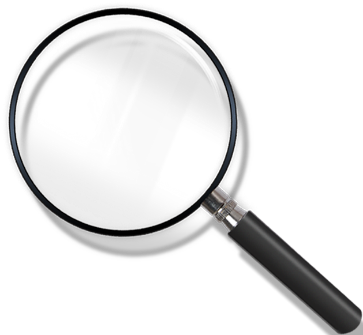 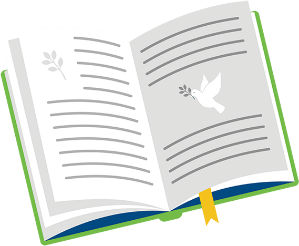 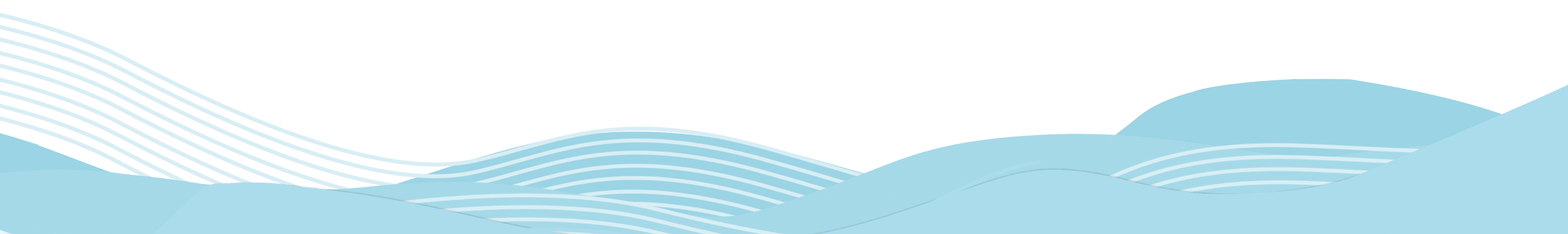 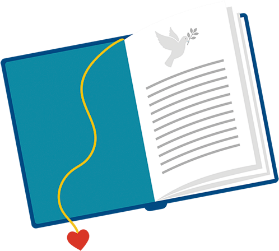 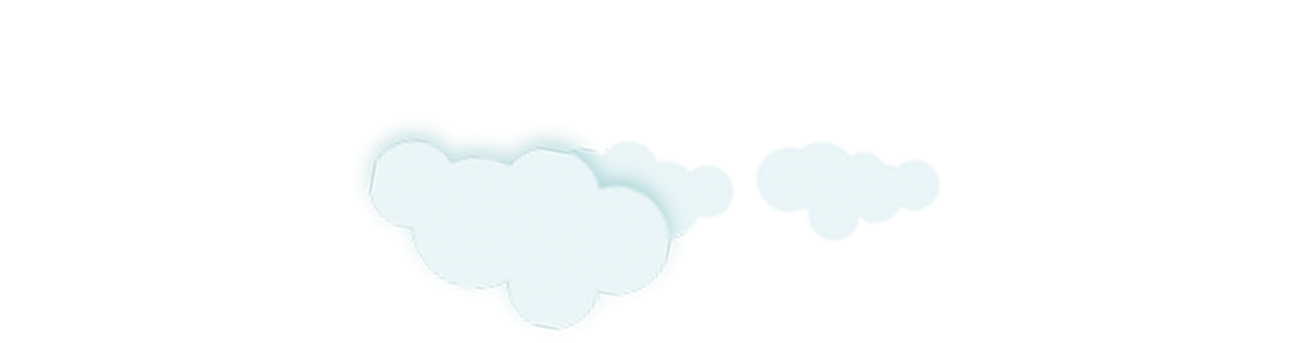 输入标题文字
输入标题文字
作业布置
点击此处添加文本内容，如关键词、部分简单介绍等。点击此处添加文本内容，如关键词、部分简单介绍等。
点击此处添加文本内容，如关键词、部分简单介绍等。点击此处添加文本内容，如关键词、部分简单介绍等。
JOB LAYOUT
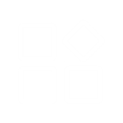 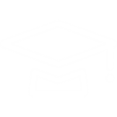 输入标题文字
输入标题文字
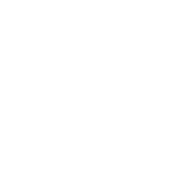 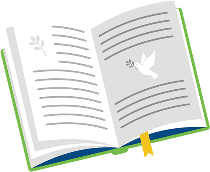 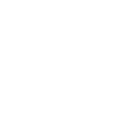 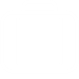 04
点击此处添加文本内容，如关键词、部分简单介绍等。点击此处添加文本内容，如关键词、部分简单介绍等。
点击此处添加文本内容，如关键词、部分简单介绍等。点击此处添加文本内容，如关键词、部分简单介绍等。
输入标题文字
输入标题文字
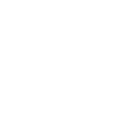 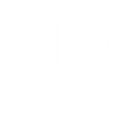 点击此处添加文本内容，如关键词、部分简单介绍等。点击此处添加文本内容，如关键词、部分简单介绍等。
点击此处添加文本内容，如关键词、部分简单介绍等。点击此处添加文本内容，如关键词、部分简单介绍等。
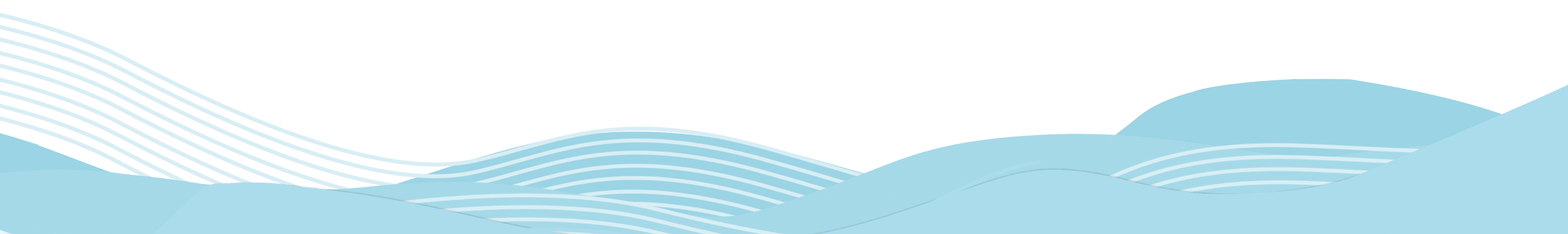 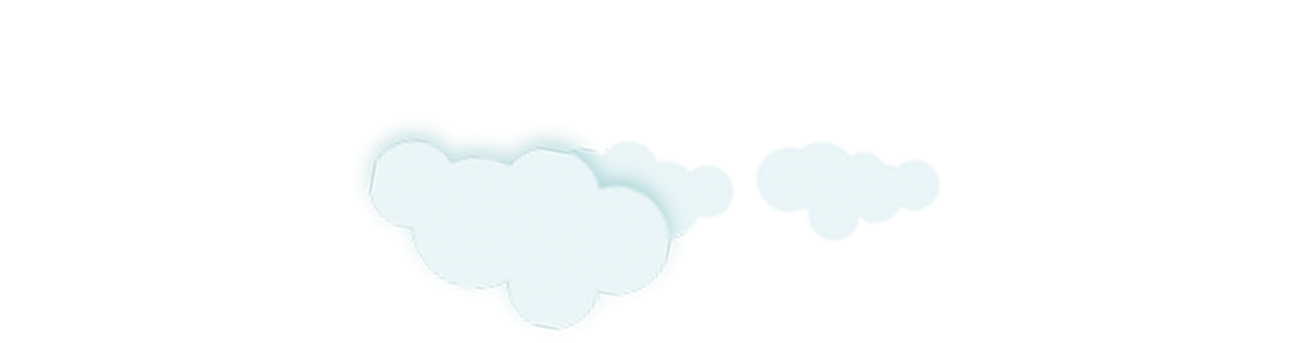 作业布置
JOB LAYOUT
点击此处添加文本内容，如关键词、部分简单介绍等。
点击此处添加文本内容，如关键词、部分简单介绍等。
输入标题文字
输入标题文字
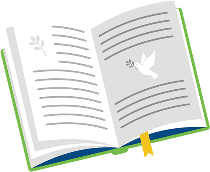 04
输入标题文字
输入标题文字
点击此处添加文本内容，如关键词、部分简单介绍等。
点击此处添加文本内容，如关键词、部分简单介绍等。
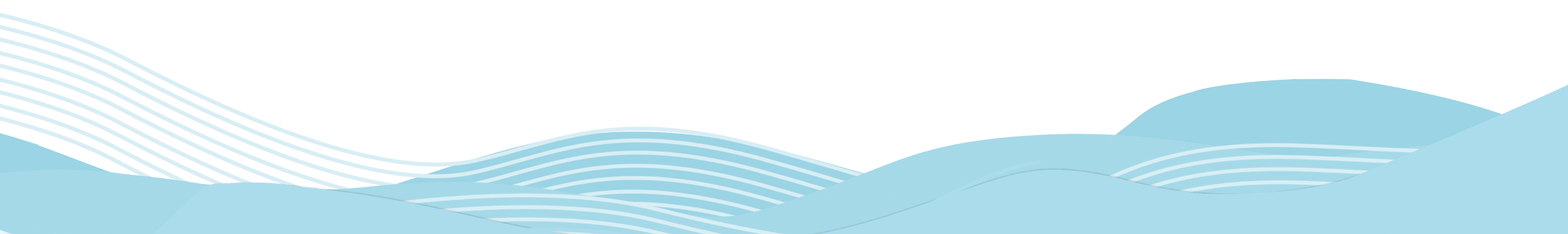 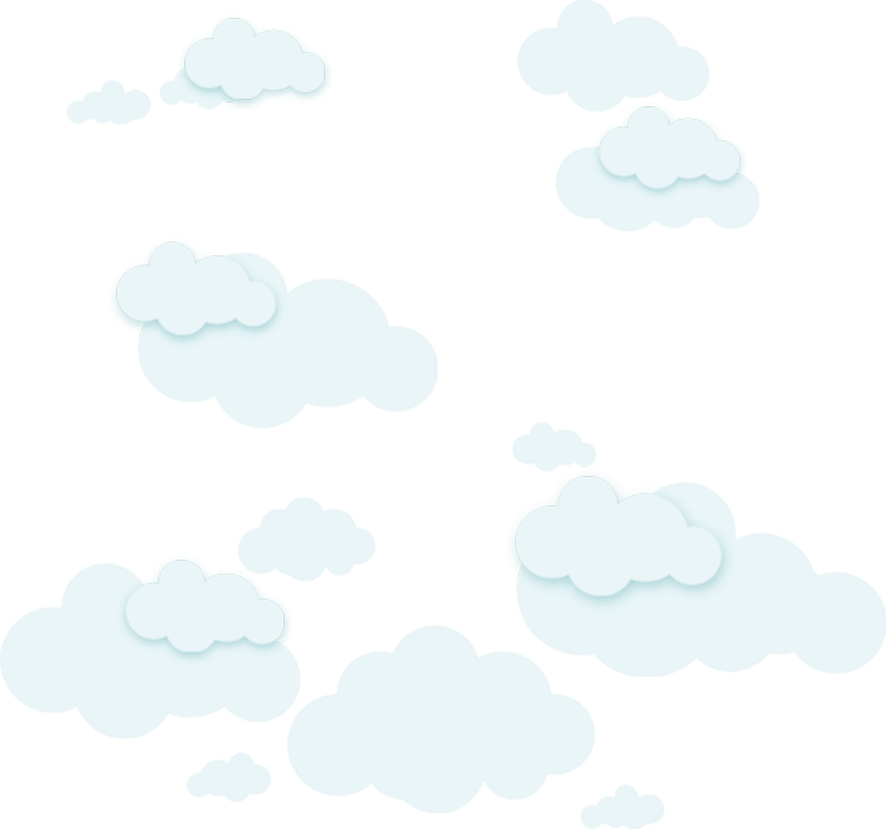 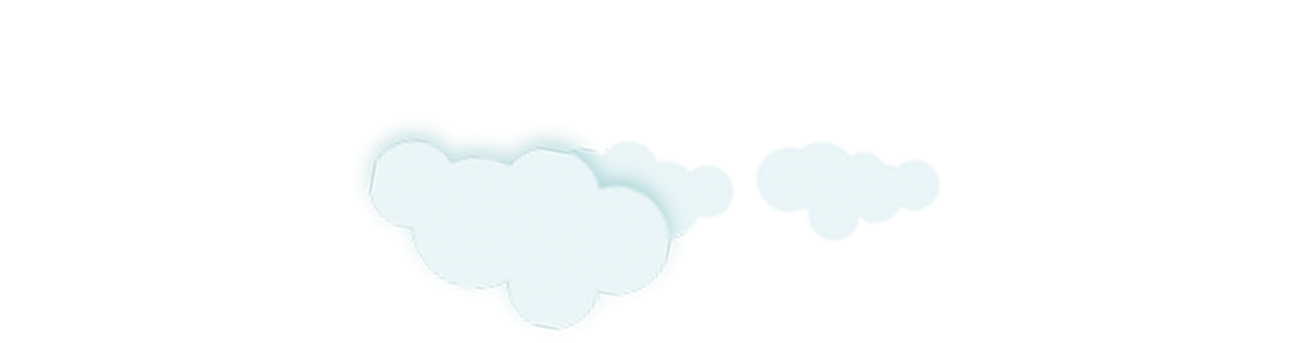 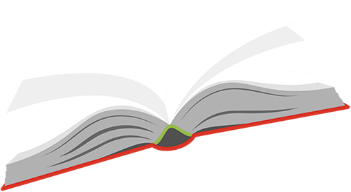 谢谢观看
下期见
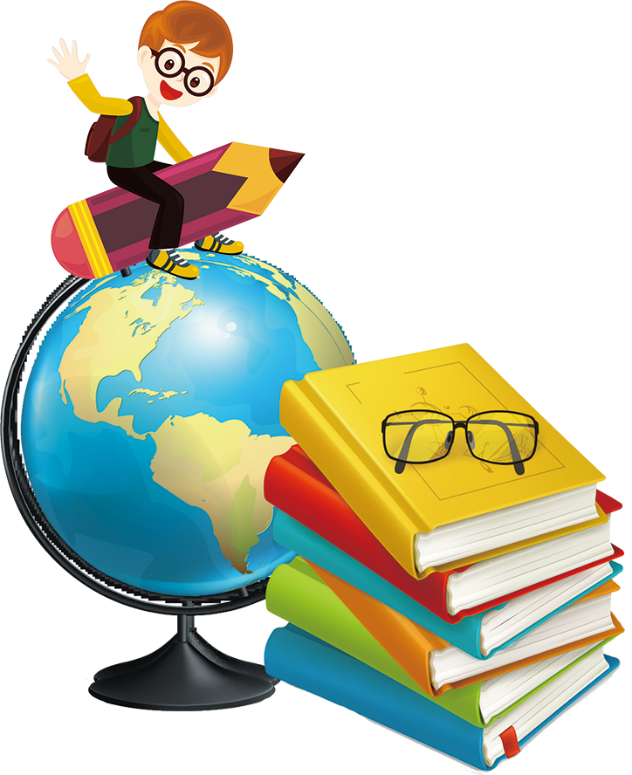 任课老师：PPT营
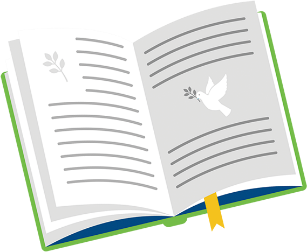 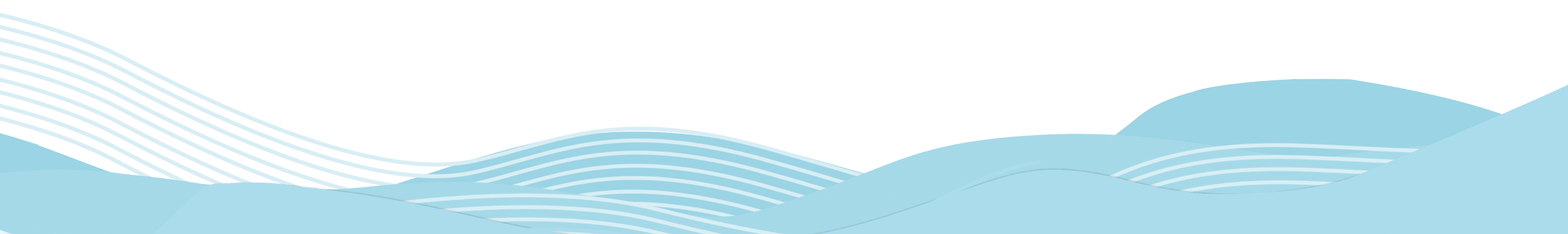 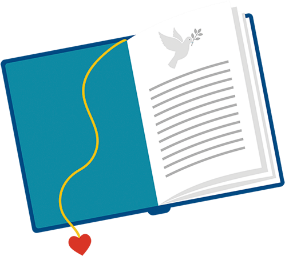 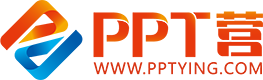 10000+套精品PPT模板全部免费下载
PPT营
www.pptying.com
[Speaker Notes: 模板来自于 https://www.pptying.com    【PPT营】]